Исторический парад 1941 года
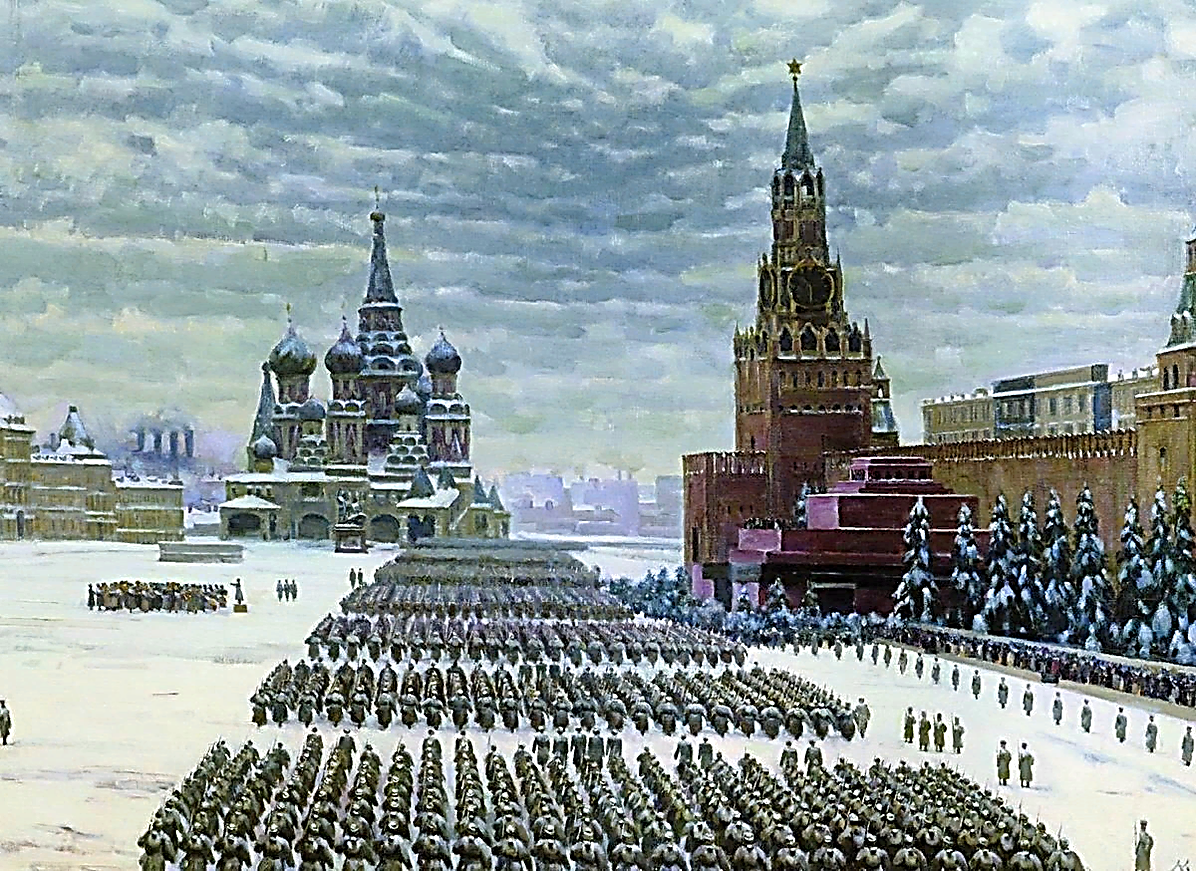 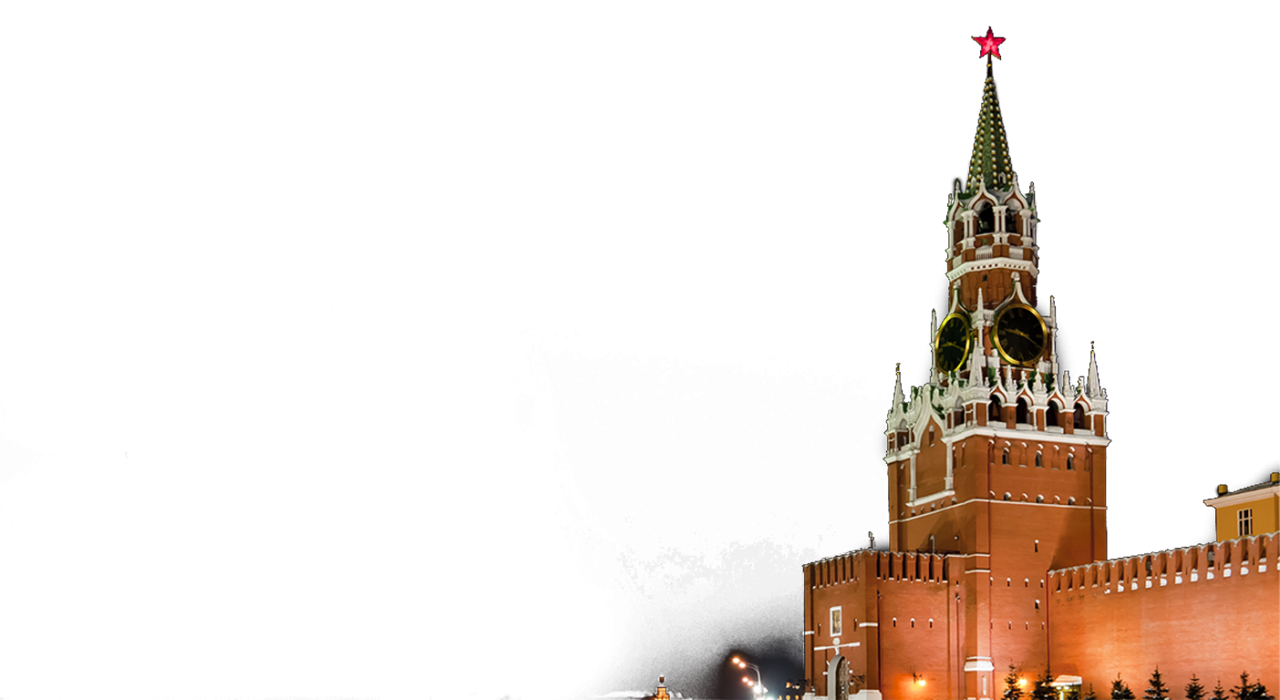 7 ноября 1941 года празднуется годовщины 
Дня проведения парада на Красной площади
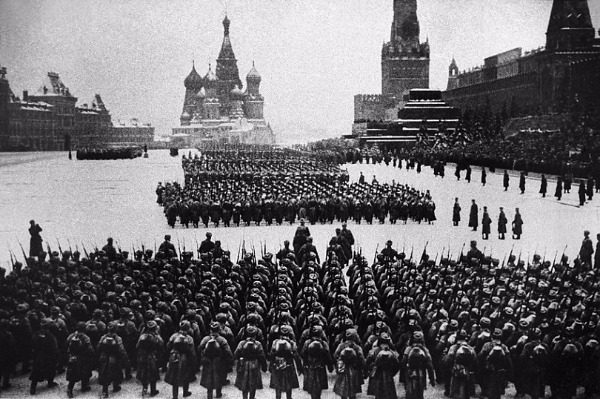 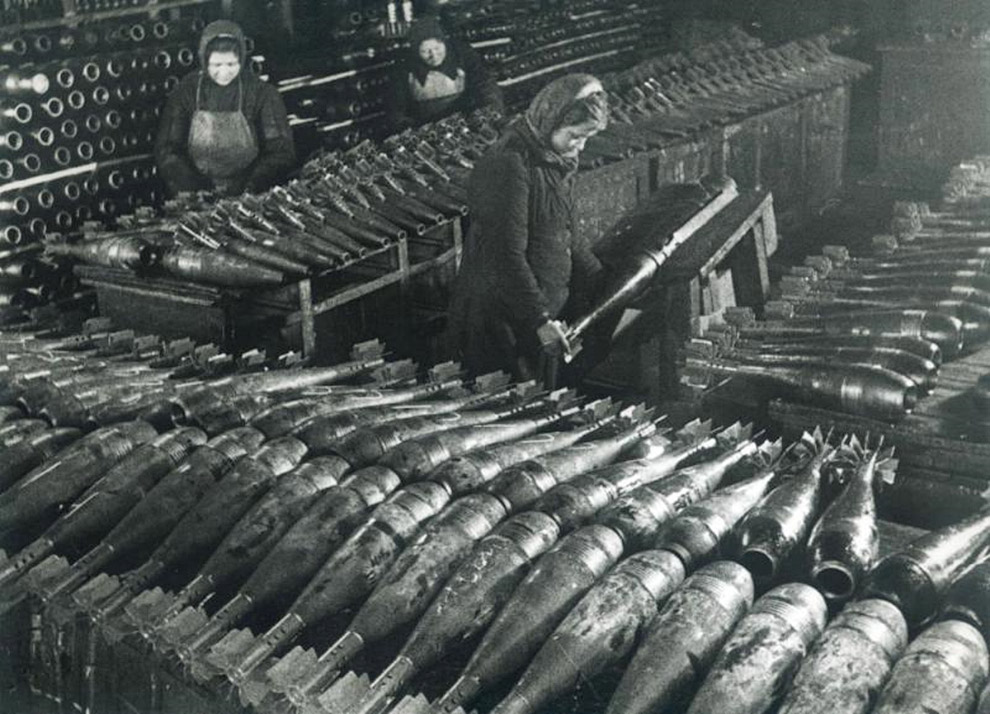 За годы Великой Отечественной войны были произведены: каждый второй автомат, каждый третий миномет, каждый четвертый снаряд…
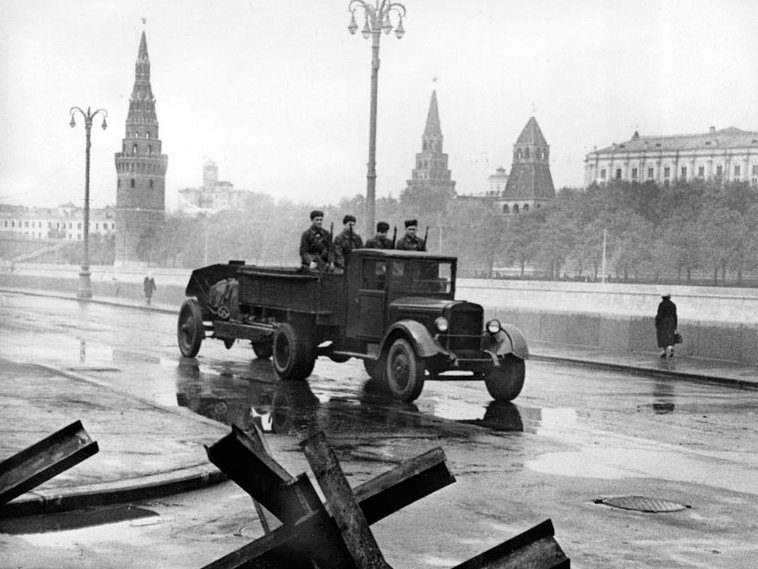 Москва приобрела облик военного города: улицы пересекли ряды «ежей»
Маскировка Кремля
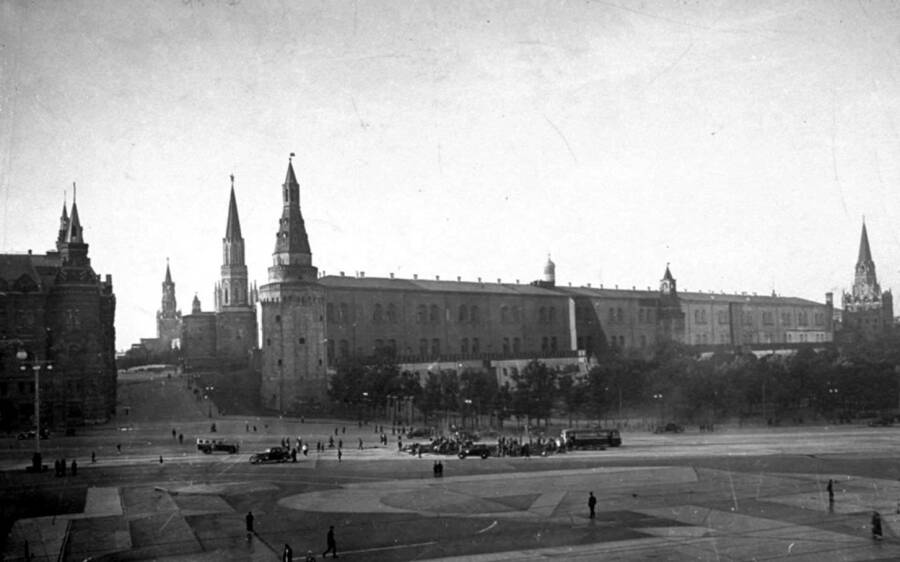 Сбитый немецкий самолёт в Москве
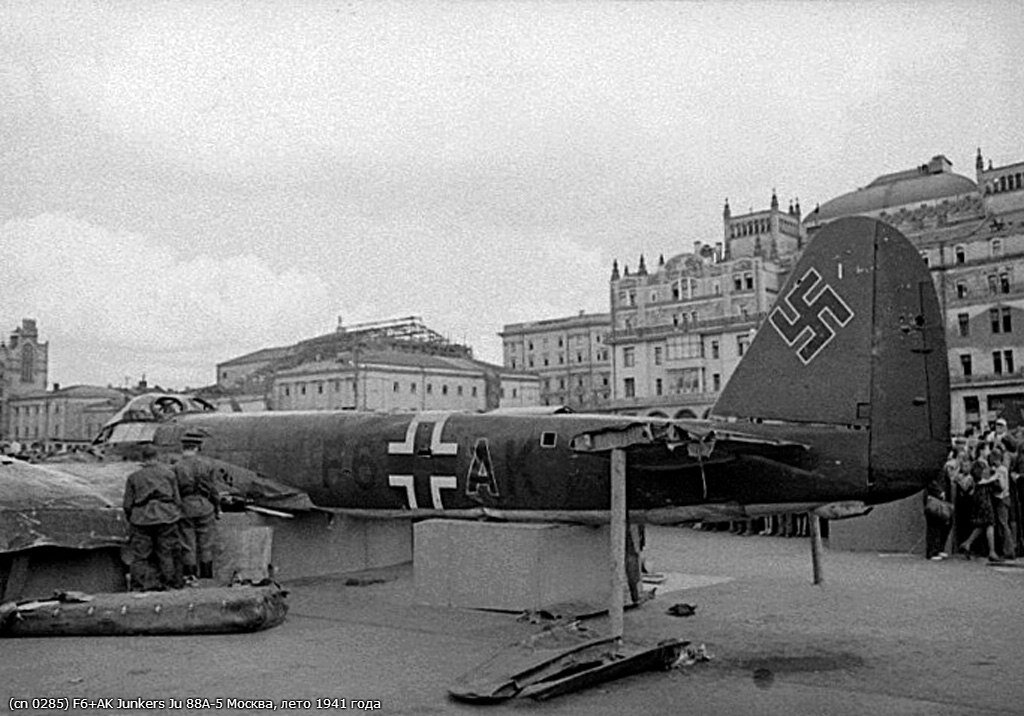 Все оставшиеся в Москве были заняты на производстве, дежурили на крышах домов, проверяли светомаскировку, рыли окопы.
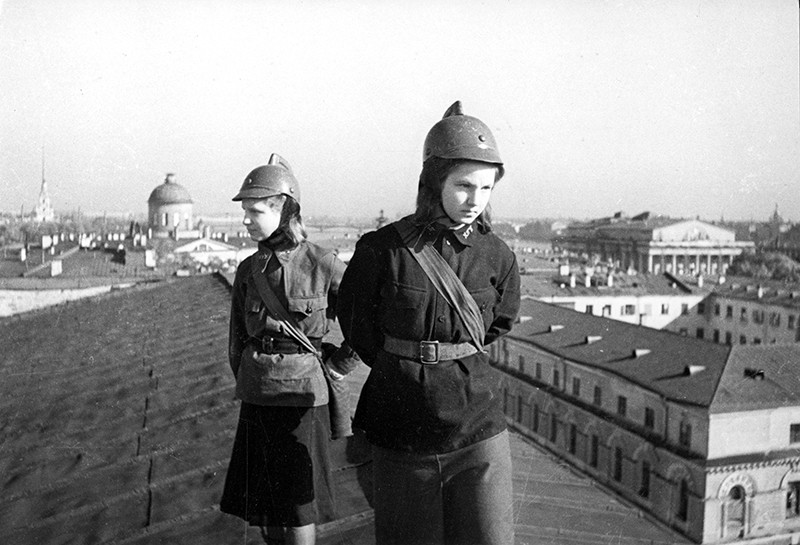 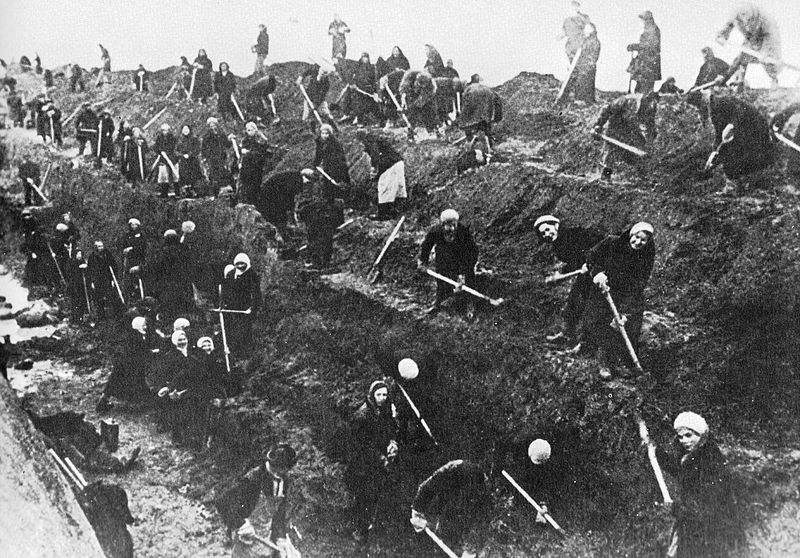 По просьбе фронтовиков для армии из Германии были высланы вагоны с новой парадной формой, памятными медалями…
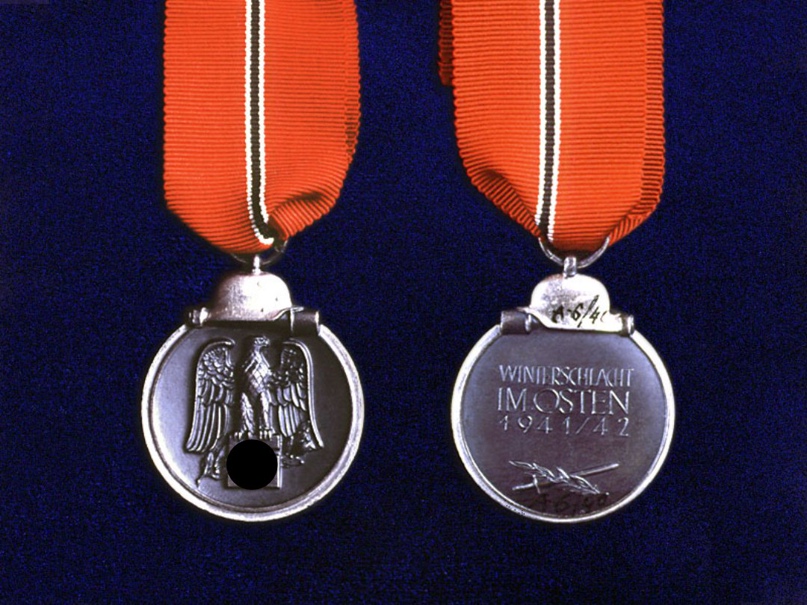 Часть войск прямо с парада направлялась на фронт, на передовые позиции.
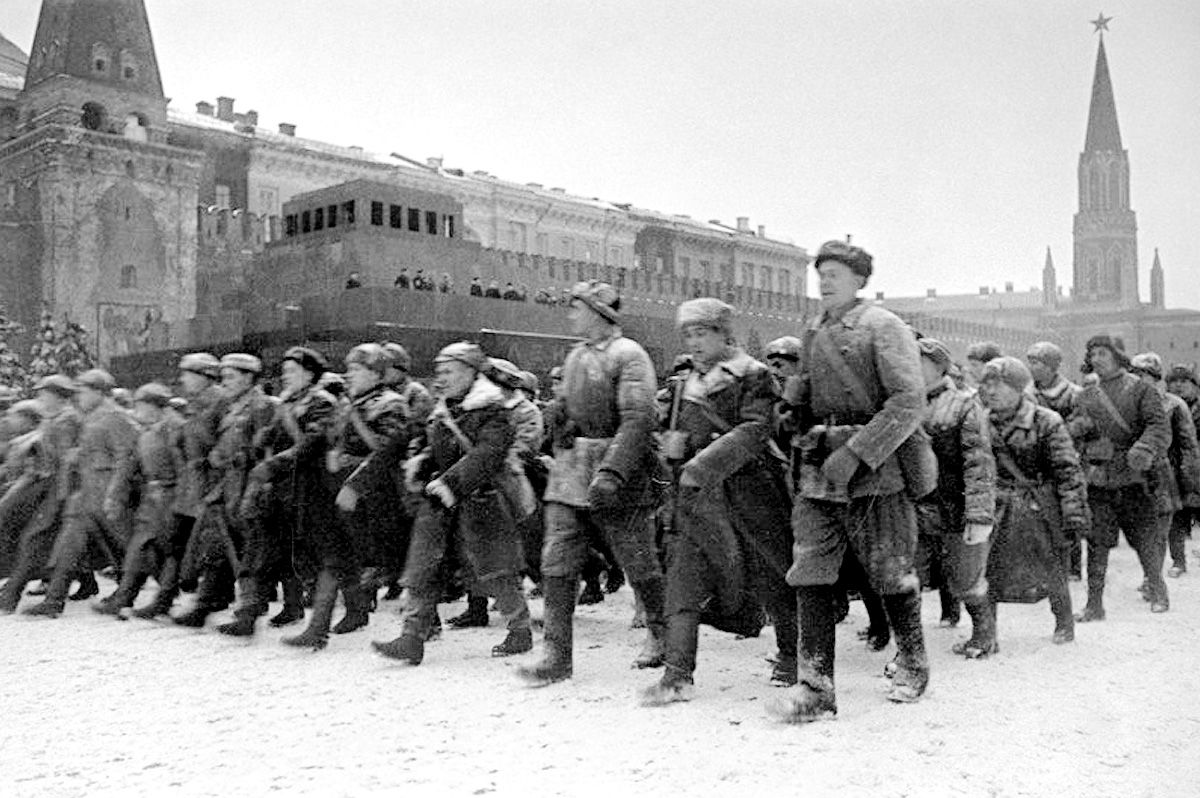 Вечером 6 ноября 1941 года состоялось торжественное заседание Московского Совета депутатов трудящихся
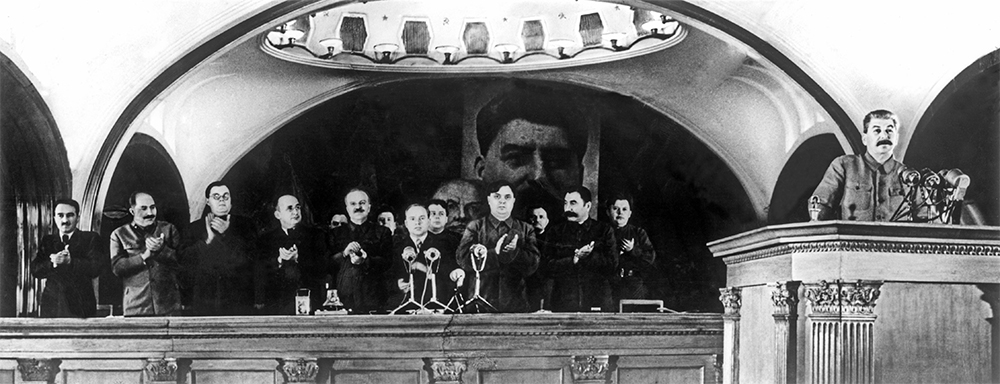 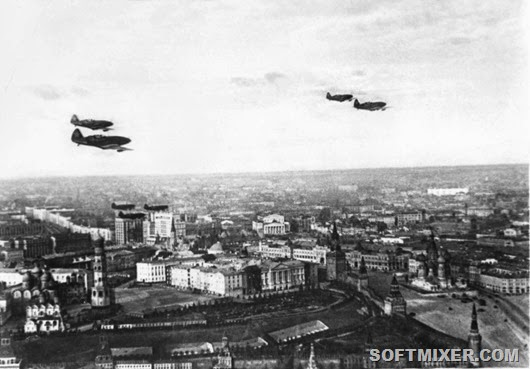 Особую опасность представляла немецкая авиация.
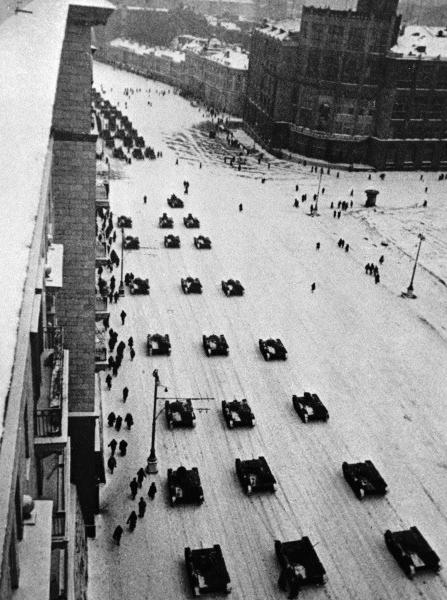 Танковая бригада, разгруженная с железнодорожных платформ, шла колонной на Красную площадь.
К утру 7 ноября Красная площадь приобрела праздничный вид
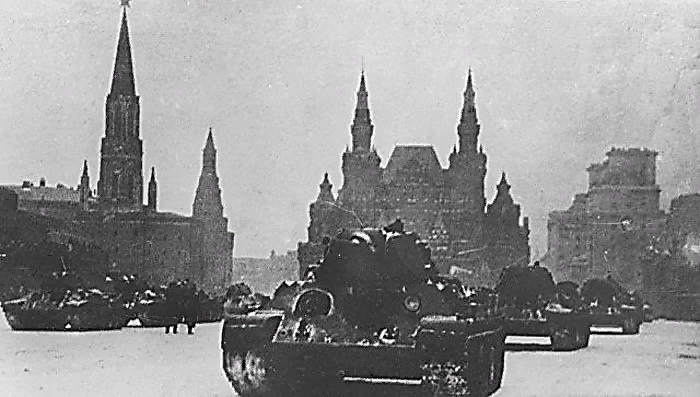 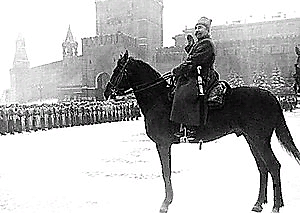 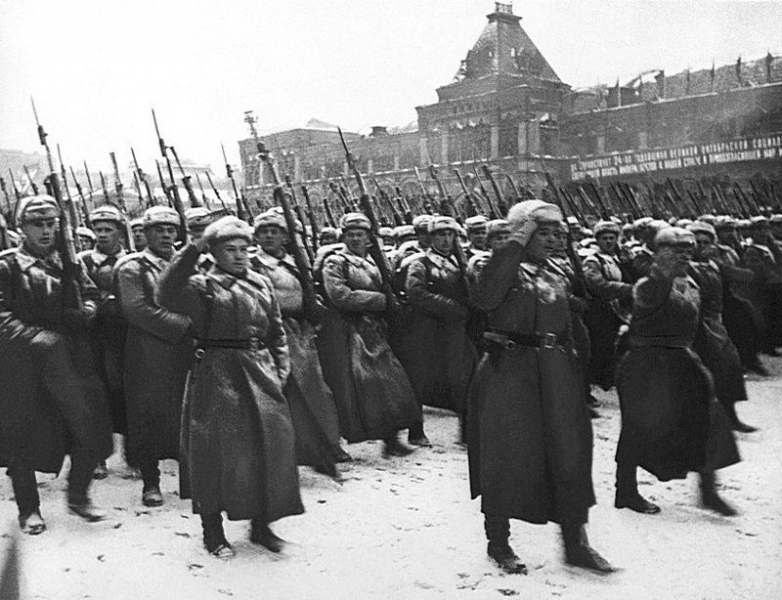 Маршал Семён Будённый принимает военный парад 7 ноября 1941 года
Это был очень короткий парад, около 25 минут. На параде, как и в мирное время, были представлены пехота, конница, артиллерия, танки, моряки.
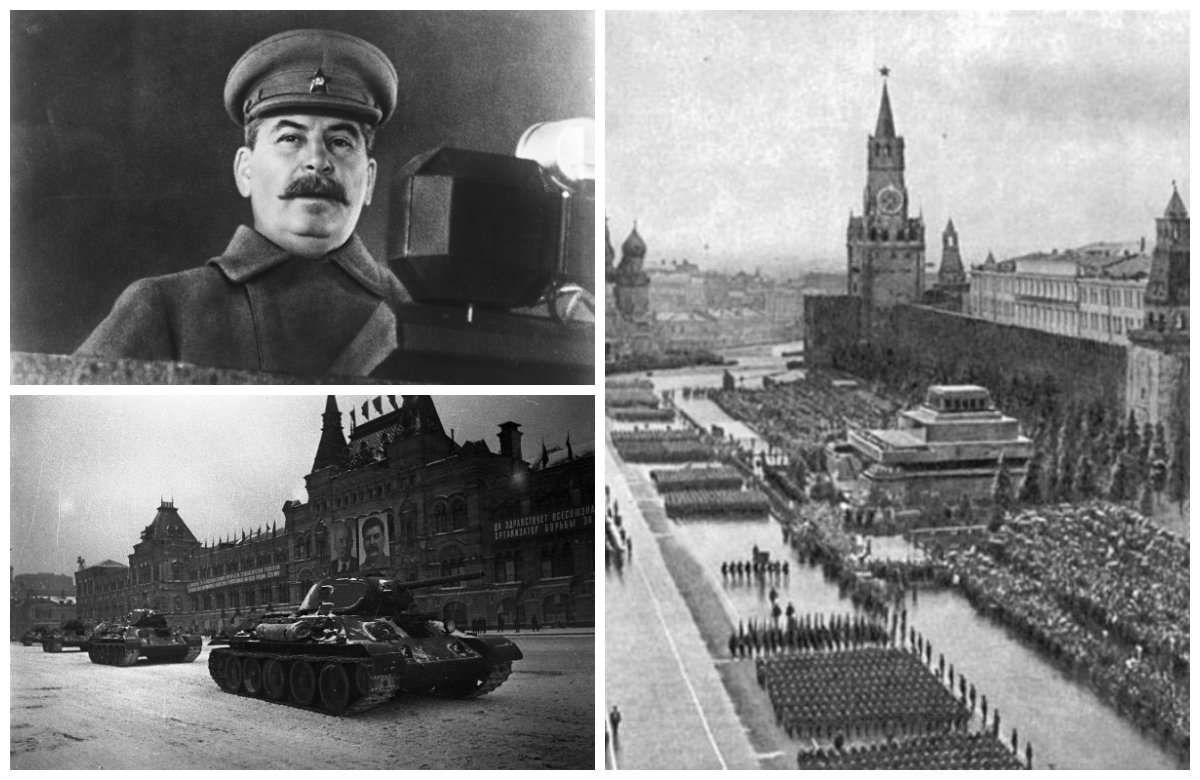 Но ни один из почти 250-ти бомбардировщиков люфтваффе
 к Москве не прорвался.
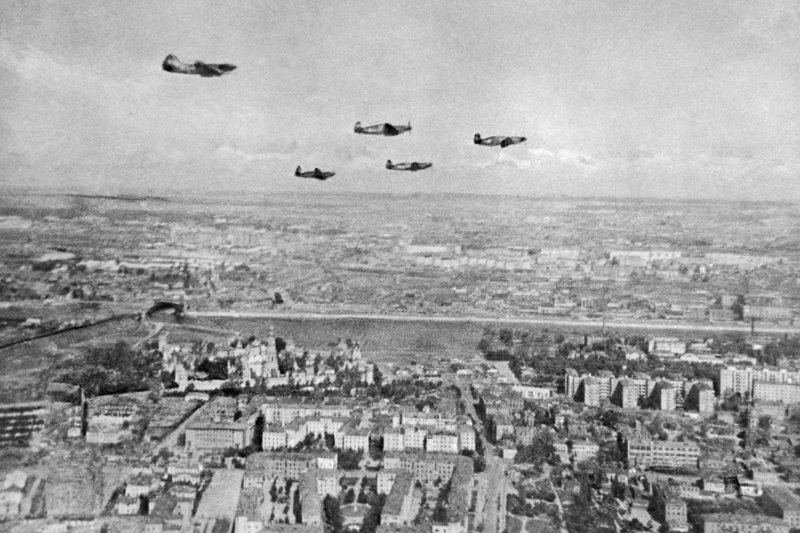 Все высшие руководители во главе со Сталиным уже 
были на Мавзолее
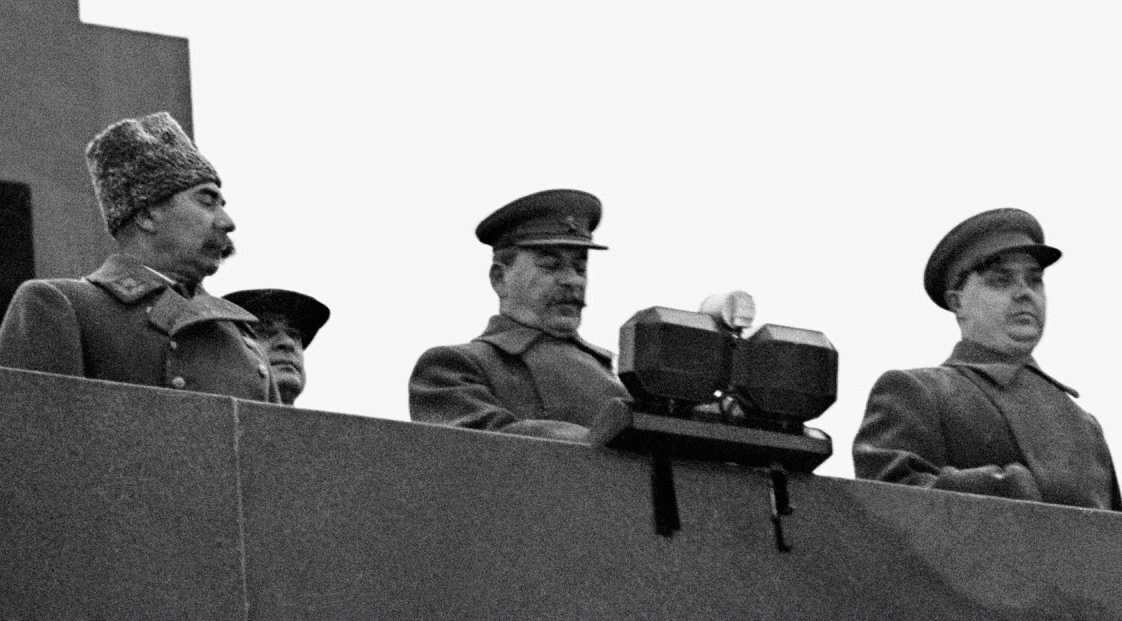 В 1942 году "Оскар" за лучший иностранный фильм документальную ленту 
"Разгром немецко-фашистских войск под Москвой».
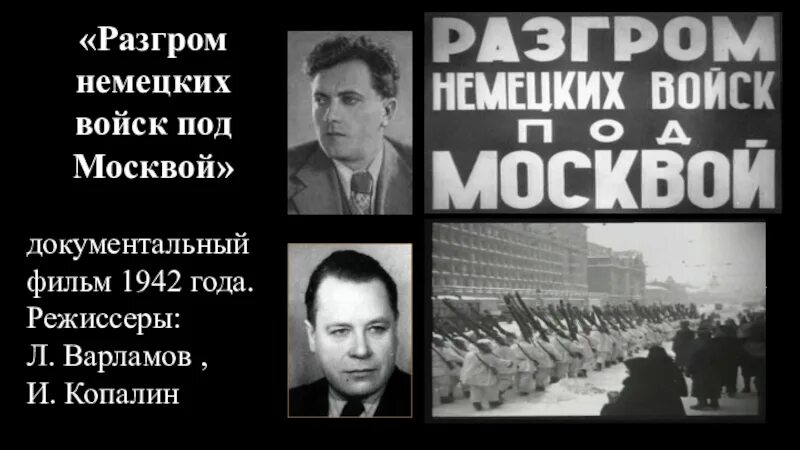 Парад продемонстрировал всему миру 
несгибаемый дух и волю народа к победе, 
что Москва стоит, и мало того - бросает вызов врагу
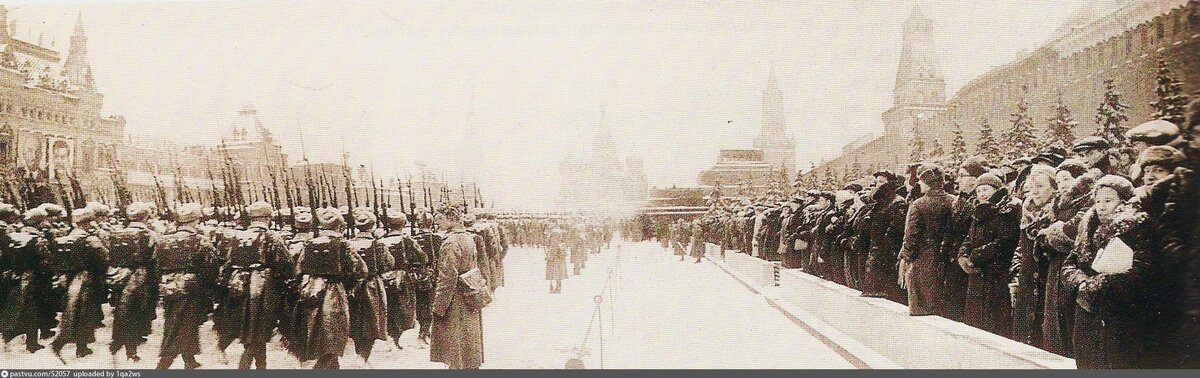 Далеко не все знают, что в самый сложный период войны парад прошел не только в Москве и Куйбышеве – запасной столице, но и в соседнем Воронеже. Это событие прошло незамеченным.
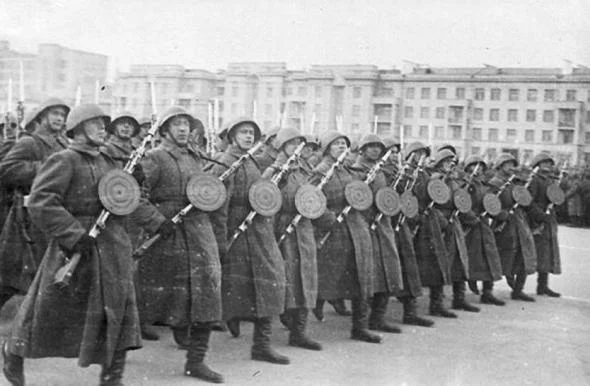 В июле 1944 г. колонны пленных немецких солдат и офицеров, среди них были  более десяти генералов, в сопровождении конвоиров  прошли по столичным улицам
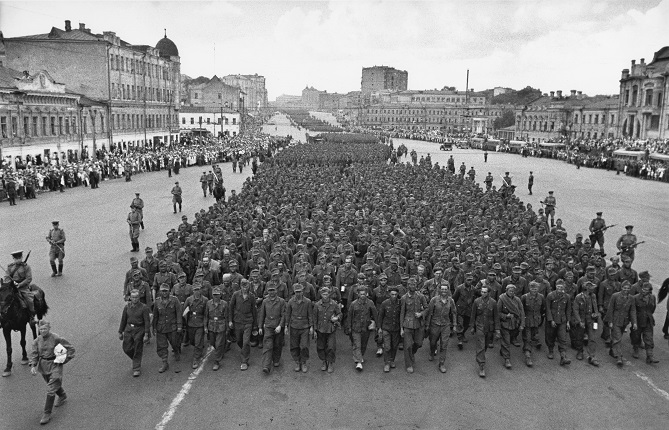 За пленными следовали поливальные машины, символически смывая грязь с асфальта.
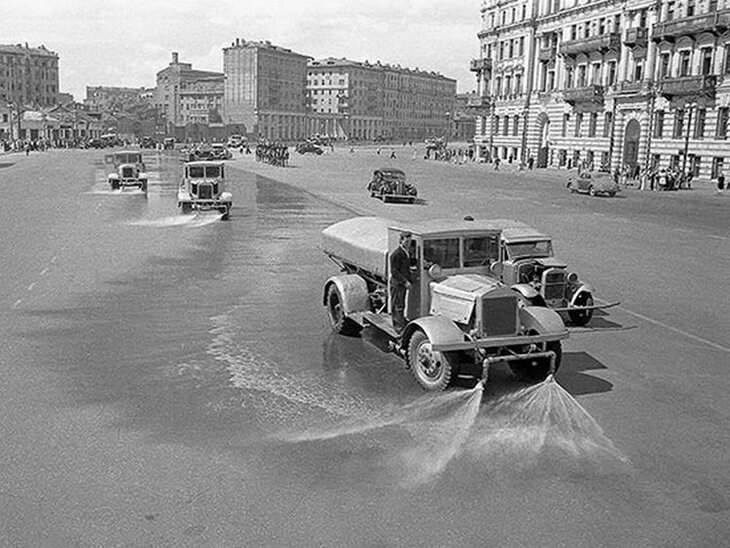 Вспомнить вдруг о том, какой ценоюКуплен был наш каждый мирный день!
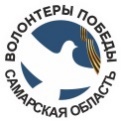 Спасибо 
за внимание!
Подготовила учитель истории МОУ «ЛСОШ № 2»
С.В. Зверева